Определенный интеграл
Криволинейная трапеция
В декартовой прямоугольной системе координат XOY фигура, ограниченная осью OX, прямыми x=a, x=b (a<b)  и графиком непрерывной неотрицательной на отрезке [a;b] функции y=f(x), называется криволинейной трапецией
У
y = f(x)
x=b
х=а
Х
a
b
0
Определенный интеграл
Вычислим площадь криволинейной трапеции. Разобьем отрезок [a;b] на n равных частей. Проведем через полученные точки прямые, параллельные оси OY.  Заданная криволинейная трапеция разобьется на n частей. Площадь всей трапеции приближенно равна сумме площадей столбиков.  


 	по определению                       , его называют
	определенным интегралом от функции 
	y=f(x) по отрезку [a;b] и обозначают так:
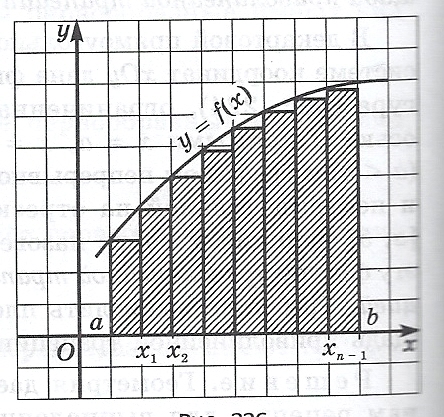 Связь между определенным интегралом и первообразной(Формула Ньютона - Лейбница)
Для непрерывной функции





	где F(x) – первообразная функции f(x).
Основные свойства определенного интеграла
Основные свойства определенного интеграла
Геометрический смыслопределенного интеграла
Площадь криволинейной трапеции, ограниченной графиком непрерывной положительной на промежутке [a;b] функции f(x), осью x и прямыми x=a и x=b:
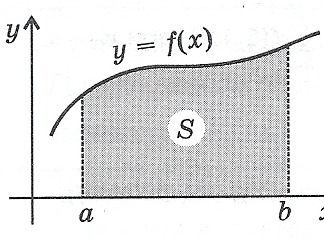 Геометрический смыслопределенного интеграла
Площадь криволинейной трапеции, ограниченной графиком непрерывной отрицательной на промежутке [a;b] функции f(x), осью x и прямыми x=a и x=b:
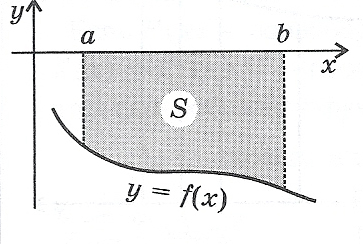 Геометрический смыслопределенного интеграла
Замечание: Если функция изменяет знак на промежутке [a;b] , то
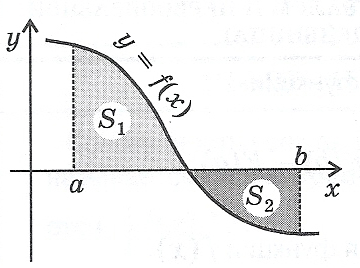 Физический смыслопределенного интеграла
При прямолинейном движении перемещение s численно равно площади криволинейной трапеции под графиком зависимости скорости v от времени t:
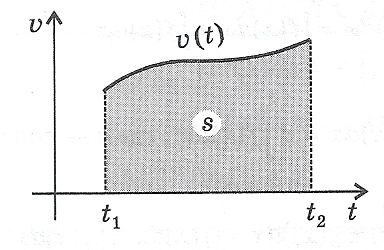